Prequel for Class 13
Permits and Management
Projects in Progress
Alphabet Soup
Permits are in Place, so we Start to Work!
Major projects always disturb the environment
Often disturb the public
Then the projects encounter the future
But:
The future
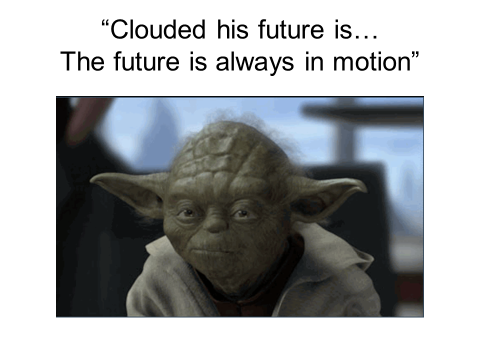 There are future events (“states of nature”) that are uncontrollable
Regarding what we can say about these future events, there is a continuum. (“states of nature”)
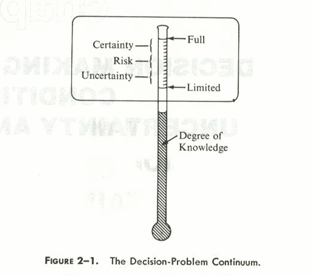 Terms
Certainty
If we have full knowledge (we believe) of the future. We might approximate that if we have a firm quote from a bonded sub or supplier.  
Risk
Many decisions are made under “risk.”  In technical terms, “risk” means we feel we can state the probability of the events.  For example, we know the price of concrete in the summer is likely to be $200/CY but may vary by 15%.  
Uncertainty
 We recognize alternate states of nature may happen, but we don’t have a clue how likely they are.  
Note the difference between the technical use of terms and the common usage.   While the entire future is “uncertain,” if we feel confident we know the probability of the future we say there is “risk” and limit the use of “uncertain” to situations where we do not know the probability of events.
In those terms
Certainties regarding permits, we have dealt with in the planning and permitting stages of the project.
Unknown unknowns I can’t help with. Ask Yoda.
But what follows is a laundry list of the known unknowns – problems that often arise in the course of projects in the environment.
CERCLA
CERCLA is the Superfund law and deals with the liability for contamination by other entities, often a long time ago.
It also deals with the reporting of accidental spills today, as we noted last week. 
We broached that last week and noted the value of diligent pre-project inspections
Spills
So spilling any chemical that might be hazardous, whether on land or water, may trigger a report to CERCLA
Remember long list of chemicals
It will certainly require a report to the local environmental agency – ADEC
Clean-ups will be required and the spill and spill cleanup process will be subject of plans and processes that often require extensive review and that clean-up process may require many permits.
Petroleum Spills
Spills of petroleum and products is often regulated separately.
OPA, Oilspill protection act
Covers major spills to land or water
Land – EPA in charge
Water – Coast Guard in charge with EPA advice
RCRA
RCRA is the “hazardous waste” law. 
Resource conservation and recovery act, “Wreck Rah”
It applies to “generators” of hazardous waste.
Used oil
Contaminated fuel 
Left over paint and solvents
And many other “wastes”
RCRA
Generally need some trained employee
Need a plan for known RCRA waste, such as used oil
Follow the plan
HMTA
Hazardous Material Transportation Act
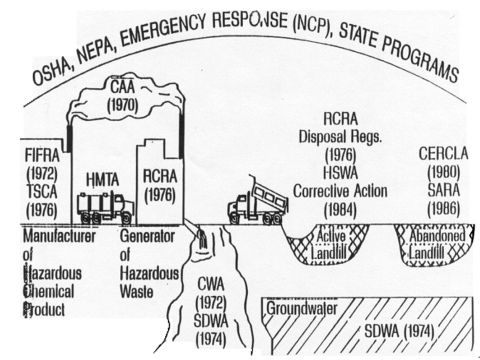 Transportation of hazardous material is regulated by:
Federal DOT
EPA
OSHA, Occupation Safety and Health Administration
Local agencies, including fire marshal
Manifesting
Cannot just throw on truck and haul off
Transportation of RCRA and CERCLA and other wastes and material must be “manifested” correctly
Three day course
TSCA
Toxic Substances Control Act, 1976
Manufacturers, distributors, processors and Importers of Chemicals
Primarily, more later
[More in a minute]
Special Chemicals
EPA has used TSCA to ban or regulate some substances – several of which we bump into on our project:
PCBs
Chlorofluorocarbons
Asbestos in schools
All have detailed regulations
PCB
Several variations of polychlorinated biphenyl, but are generally regulated as one substance – contract to science
Heat transfer fluid in transformers and other electrical  equipment, including fluorescent light ballasts. 
Fireproof paint, plastics, and many other uses.
Chlorofluorocarbons
Freon in old refers and air conditioners
Asbestos
EPA regulates in schools, but
Also in general demolitions
OSHA regulates workers and protection during abatements
Asbestos containing material is found in many building and indusial products built or manufactured before, about, 1985.
Lead
Lead paint
Auto batteries
Etc.
PFOS
Not quite, but almost
http://www.new.raperkins.net/ENVE_651/Module13/Acronyms.html
FIFRA
Federal Insecticide, Fungicide, and Rodenticide Act
1947
20,000 products covered today
350 million tons per year
Creosote and wood preservatives
Pesticides
OSHA
Obligation of employer to employee
Hazard Communications
MSDS and SDS
Hazard Training
Confined spaces
HazWoper
Hazardous Waste Operations and Emergency Response
Other, blasting
Take-home
A well designed and planned project will account for all the certainties 
For the known unknowns, [hazards of the hazards]  any of the preceding may pop up on an otherwise well planned project
Good to have a general knowledge
Yourself: ENVE 649 or similar
 Use experts and sub-consultants and contractors
Good to have a general knowledge of hazards of the hazards
ENVE 649 or similar
 Use experts and sub-consultants and contractors